Тема: «Роль игры в гендерном воспитании младших дошкольников»
Воспитатель МДОУ «Детский сад №7: 
Лисенкова Т.А.
«Гендер»(род), который  обозначает  социальный  пол, пол  как  продукт   культуры.
Актуальность гендерного воспитания-огромна, современное общество категорически против того, чтобымужчины и женщины располагали лишь набором преимуществ по своему половомупризнаку.
Проблемы:1. Снижение уровня здоровья мальчиков и девочек;     2.Притупление или потеря чувства гендерной принадлежности;   3.Повышение неадекватности форм поведения среди молодежи.
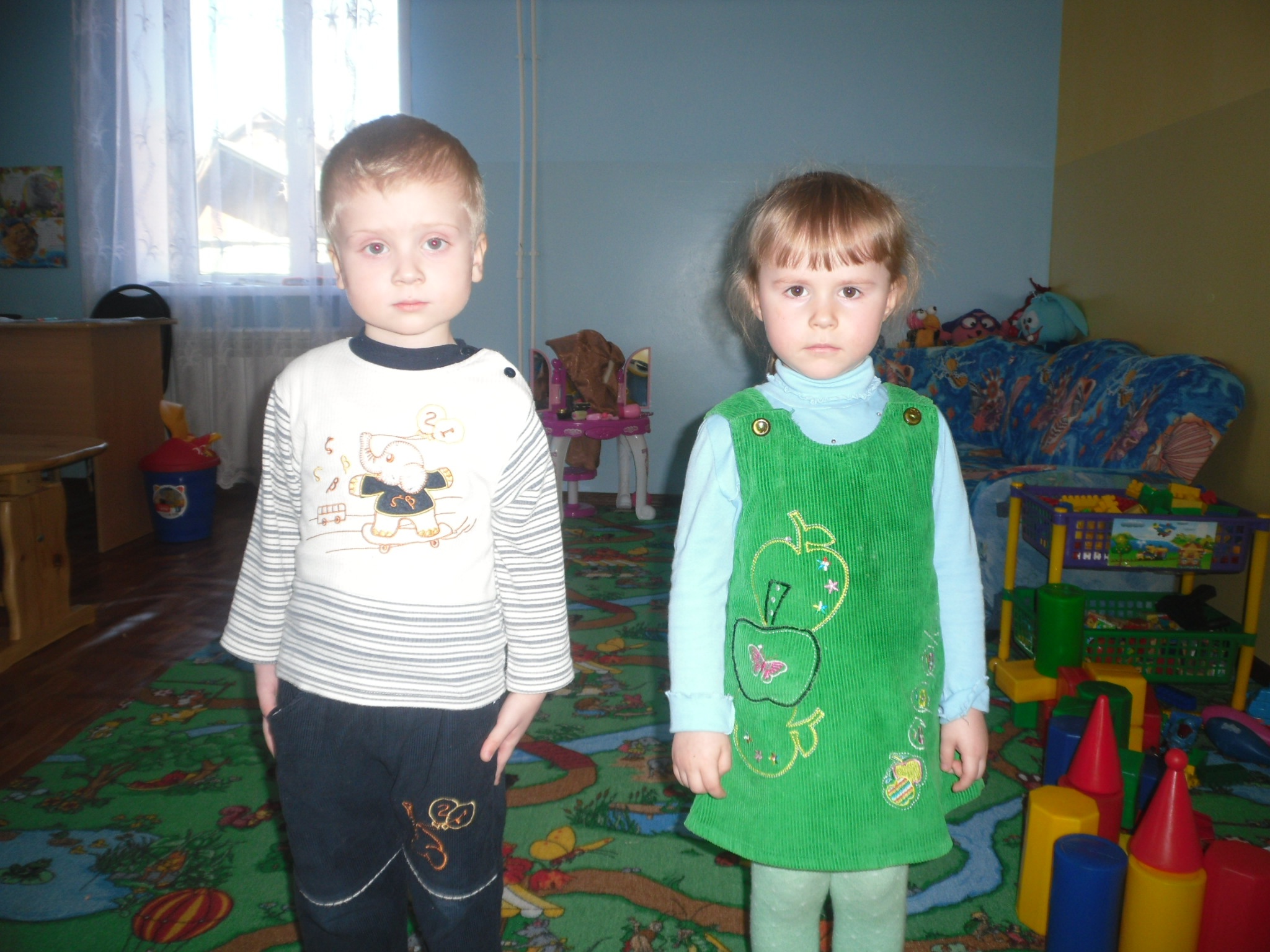 Установлено,  что  именно  в период    дошкольного детства у всех детей живущих в разных странах мира   происходит принятие гендерной роли: к возрасту 2-3 лет дети начинают понимать, что они либо девочка, либо мальчик, и обозначают себя соответствующим образом;
В возрасте с 4 до 7 лет формируется гендерная устойчивость: детям становится понятно, что «гендер» не изменяется: мальчики становятся мужчинами, а девочки - женщинами и эта принадлежность к полу не изменится в зависимости от ситуации или личных желаний .
Механизмом гендерного воспитания детей младшего возраста выступают личностно-ориентированные технологии:  1.Средство  2.Методы  3.Формы
Личностно-ориентировнные технологии
Виды технологий
Мотивация
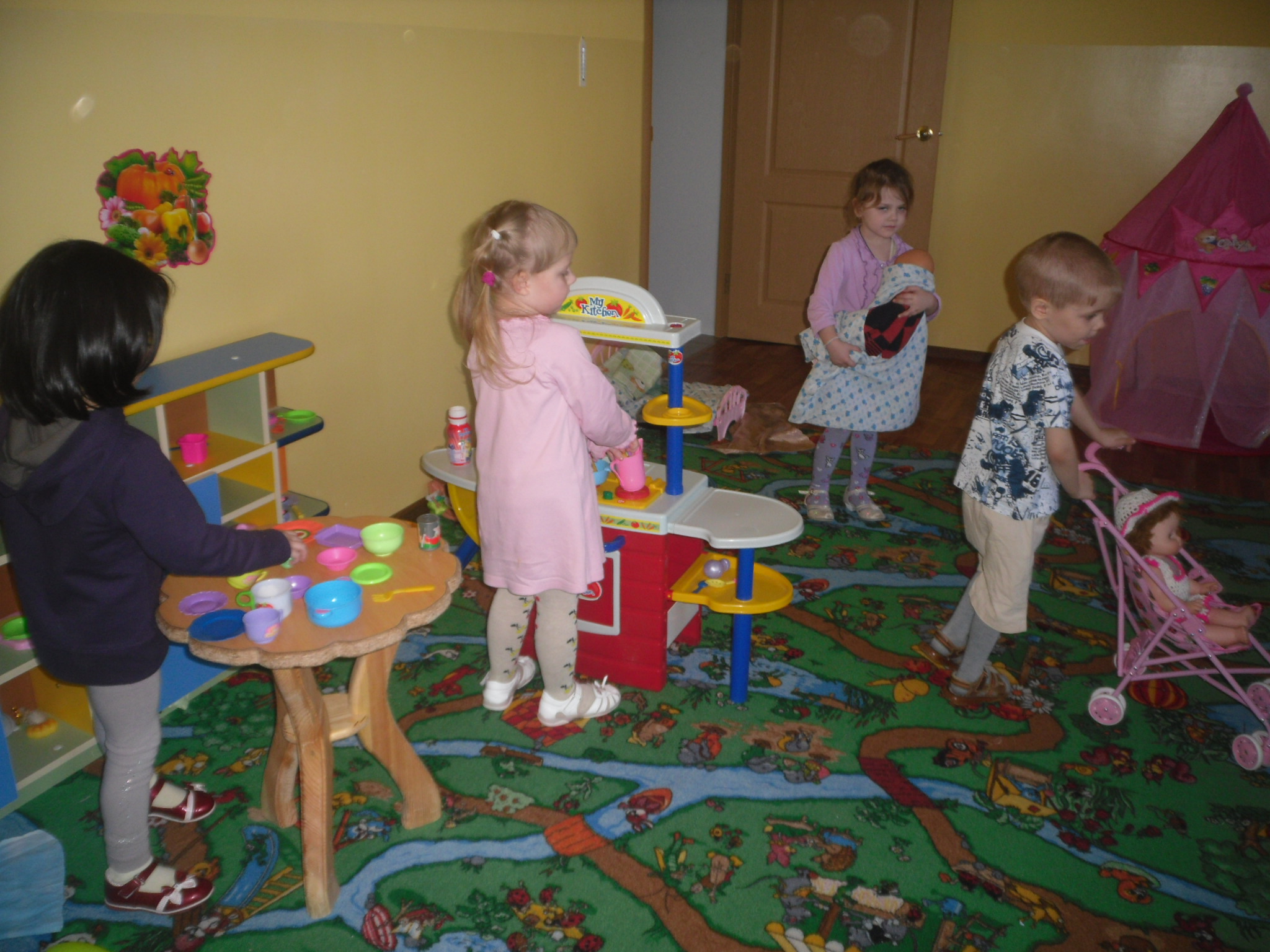 Игра – радость(положительный эмоциональный фон), увлечённость (положительная мотивация).
Задачи:
Гендерные особенности:
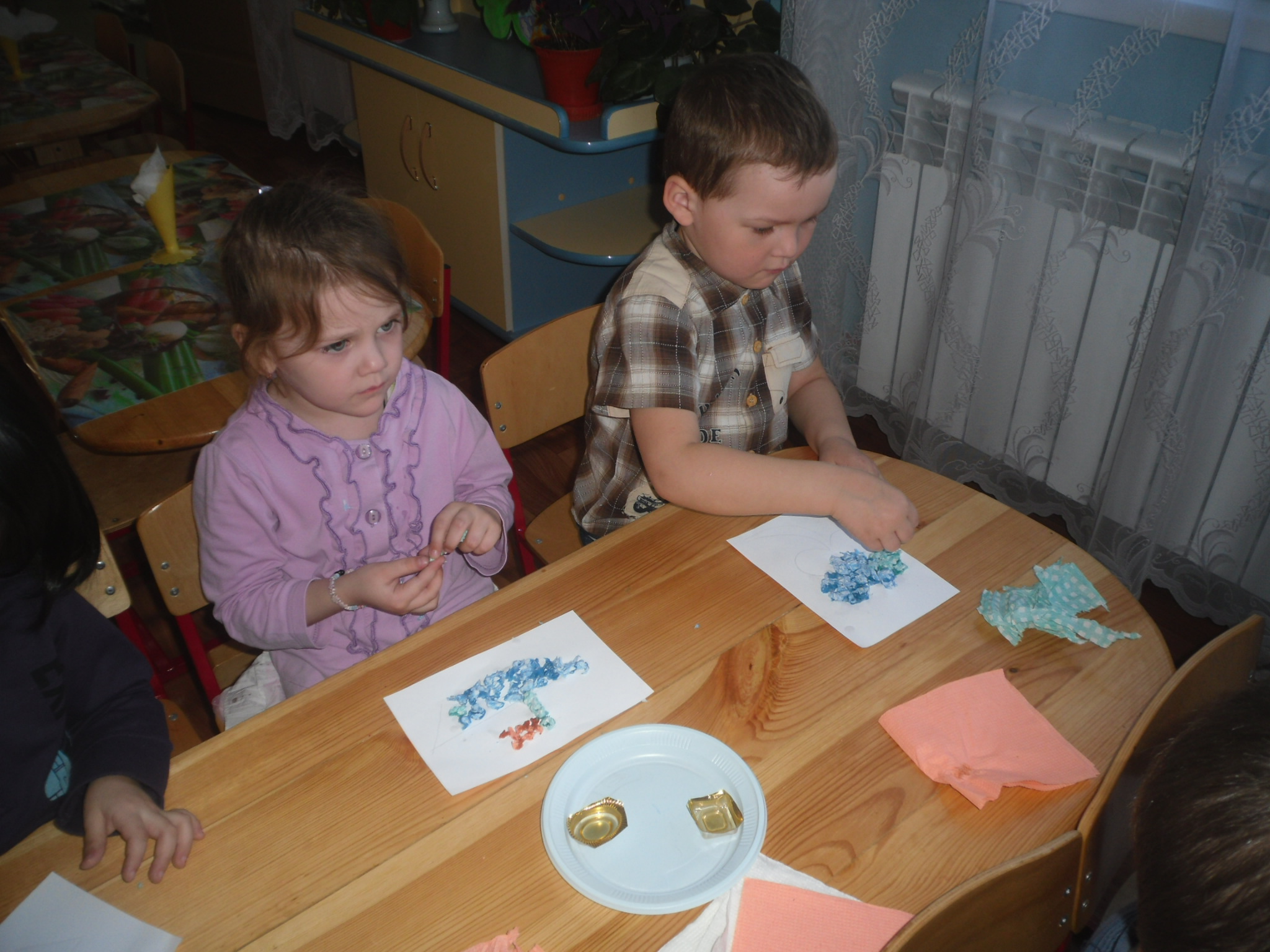 Период дошкольного детства – это тот период, в процессе которого педагогии родители должны понять ребенка и помочь ему раскрыть те уникальные возможности, которые даны ему своим полом, если мы хотим воспитать мужчин и женщин, а не бесполых существ, растерявших преимущества своего пола.